ÅRSHJUL FÖR SYSTEMATISKT ARBETSMILJÖARBETE
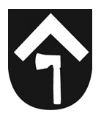 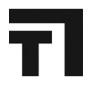 KARTLÄGGNING HOT OCH VÅLD
Forum för arbetsmiljöfrågor
Samverkan: APT,LOSAM, FÖSAM, CESAM (Arbetsmiljökommittéer) och ledningsgrupp